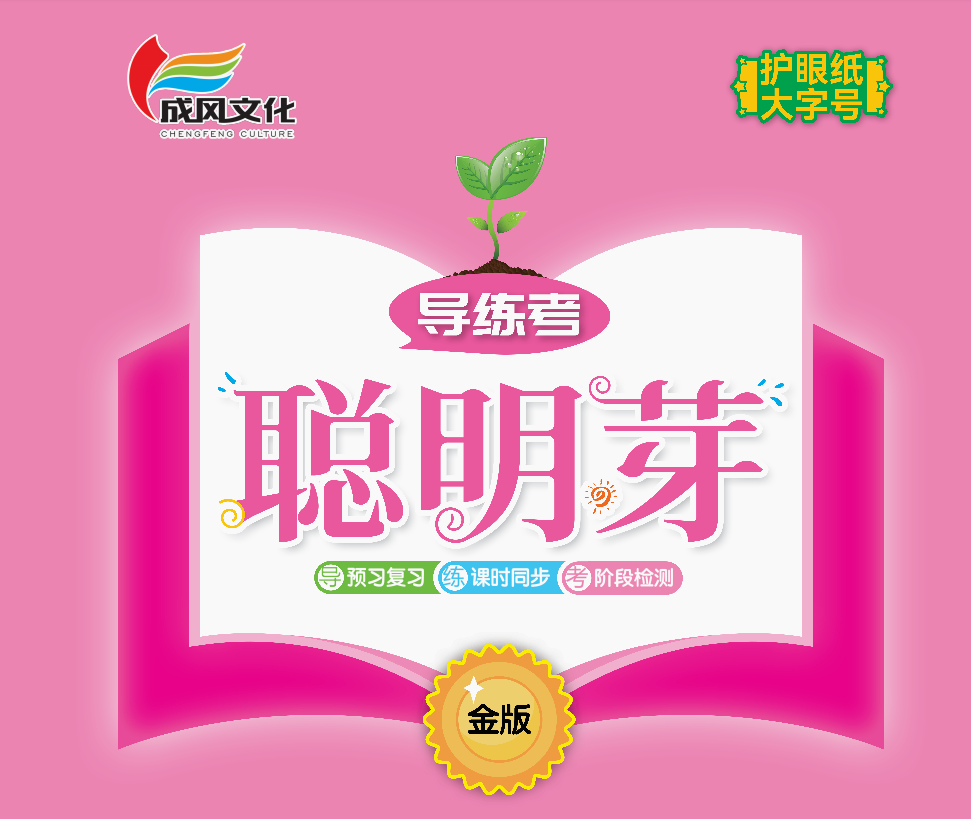 第四单元    阅读
语文园地四
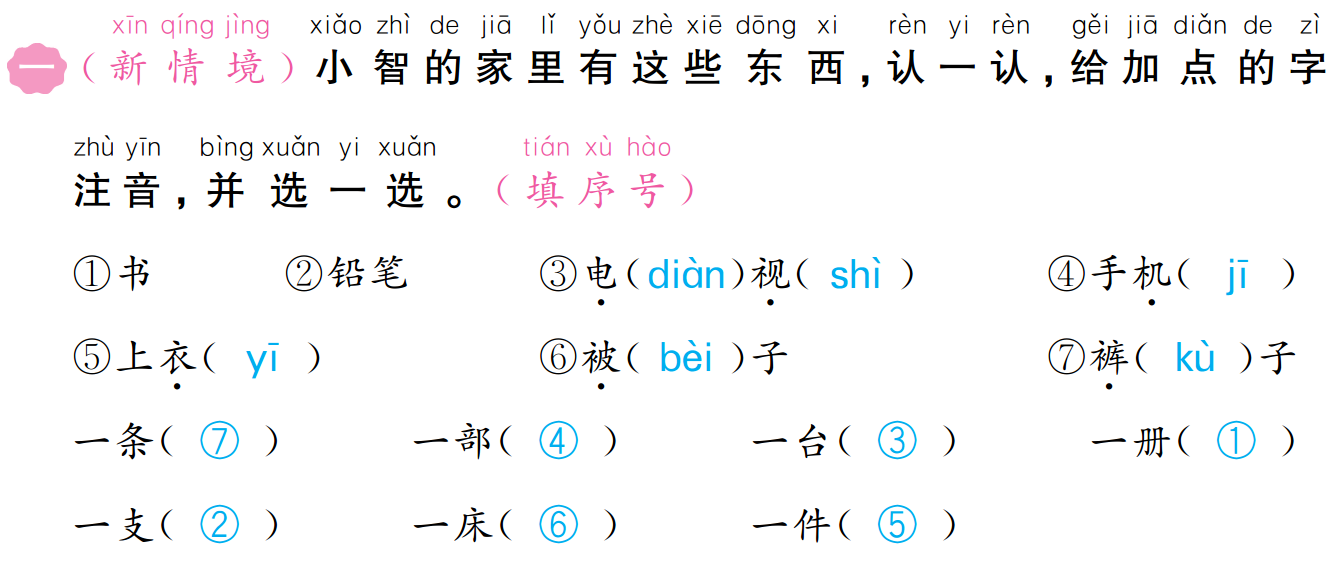 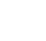 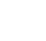 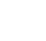 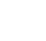 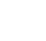 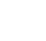 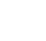 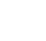 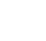 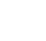 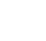 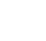 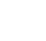 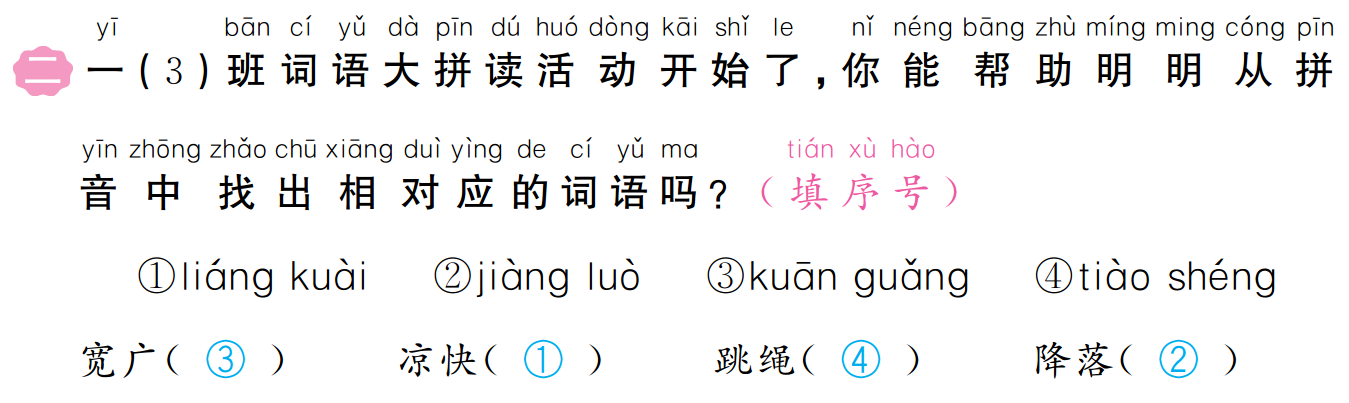 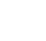 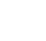 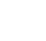 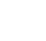 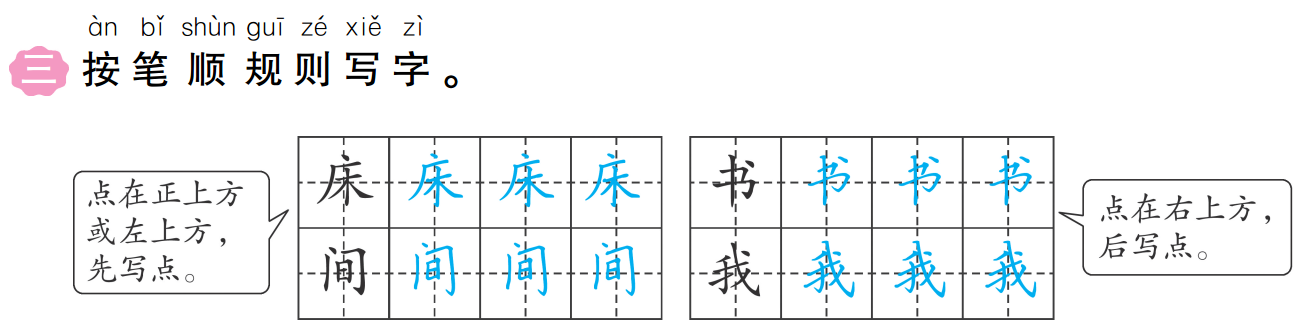 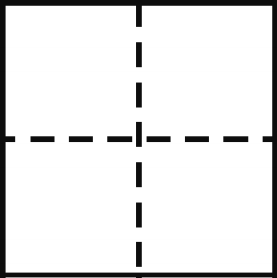 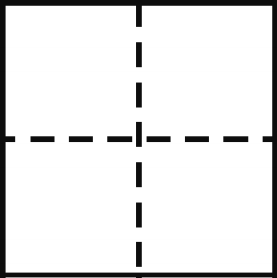 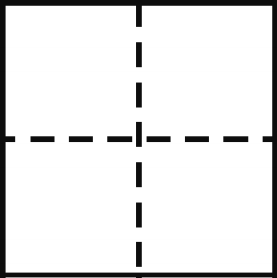 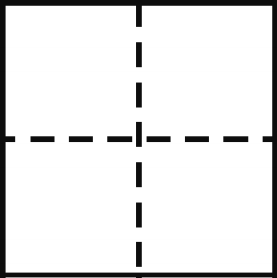 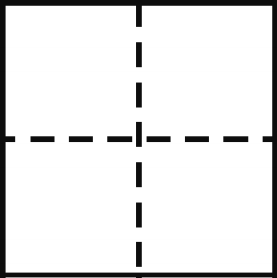 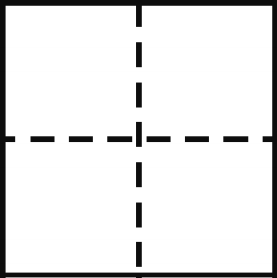 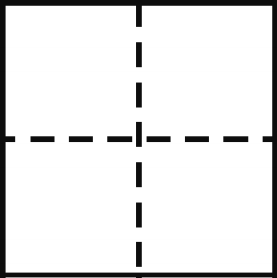 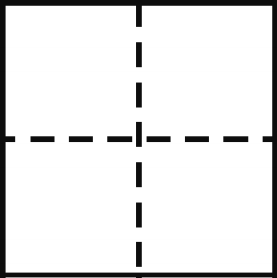 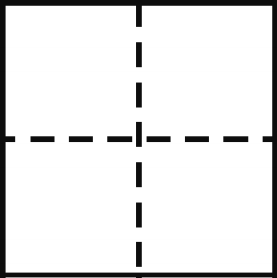 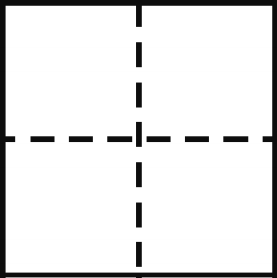 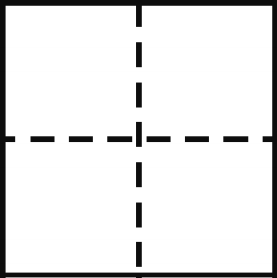 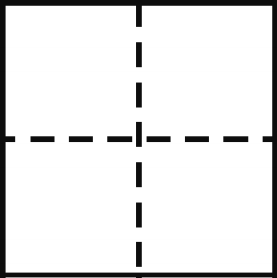 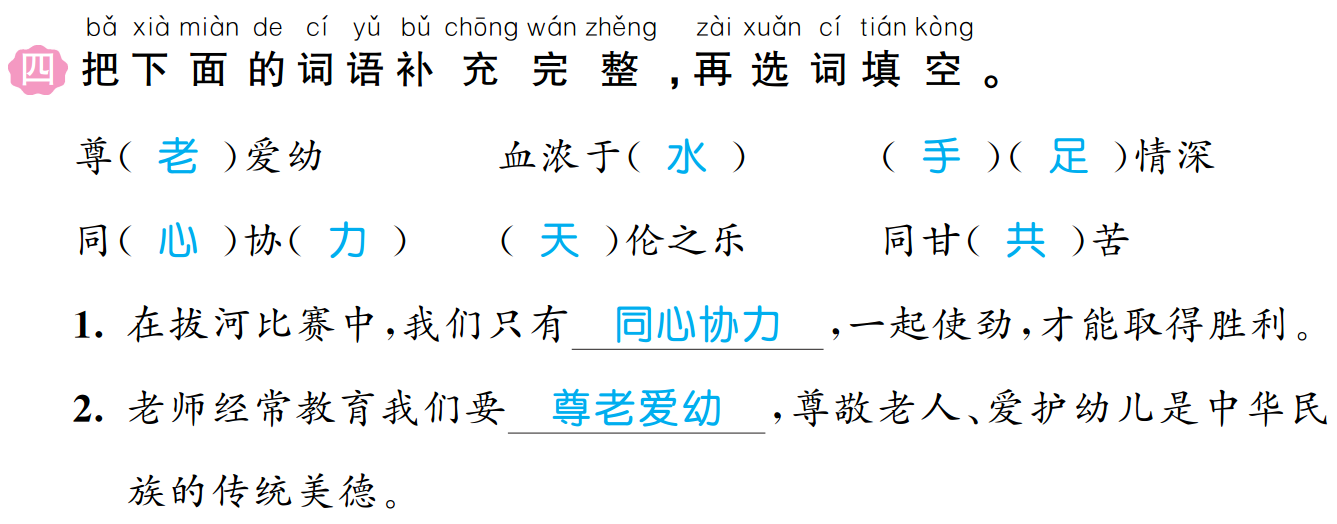 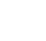 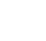 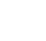 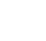 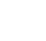 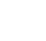 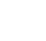 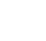 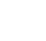 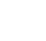 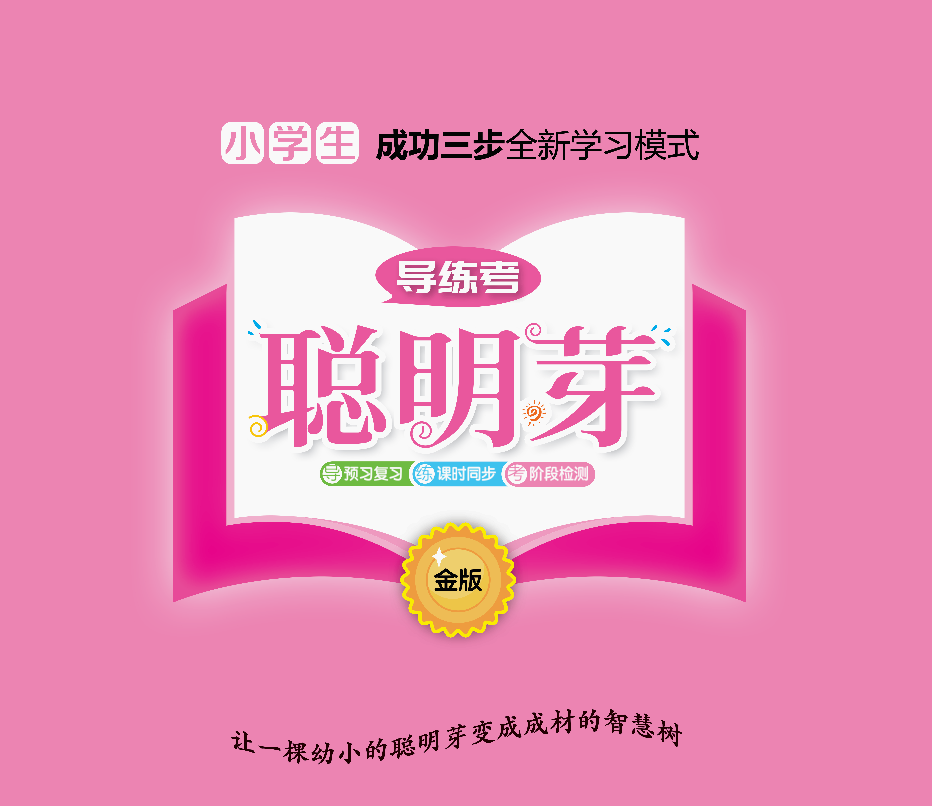